Buffer Overflows
Many of the following slides are based on those from 

Complete Powerpoint Lecture Notes forComputer Systems: A Programmer's Perspective (CS:APP)
Randal E. Bryant and David R. O'Hallaron 

http://www.cs.cmu.edu/afs/cs/academic/class/15213-f15/www/schedule.html

The book is used explicitly in CS 2505 and CS 3214 and as a reference in CS 2506.
[Speaker Notes: This presentation is based on my old notes for the buffer lab project and CMU's notes for Recitation 5, CS 15213 Fall 2015.]
Agenda
Stack review

Attack lab overview
 Phases 1-3: Buffer overflow attacks
 Phases 4-5: ROP attacks
Phases YTC: Heap spraying attacks
x86-64 Registers
Return
%rax
%r8
Arg 5
%eax
%r8d
%rbx
%r9
Arg 6
%ebx
%r9d
%rcx
%r10
Arg 4
%ecx
%r10d
%rdx
%r11
Arg 3
%edx
%r11d
%rsi
%r12
Arg 2
%esi
%r12d
%rdi
%r13
Arg 1
%edi
%r13d
%rsp
%r14
Stack ptr
%esp
%r14d
%rbp
%r15
%ebp
%r15d
[Speaker Notes: It's important to note the roles played by %rax, %rsp, and the argument registers.

AMD's documentation says the following about the frame pointer (rbp):

   The conventional use of %rbp as a frame pointer for the stack frame may be avoided by using %rsp 
   (the stack pointer) to index into the stack frame. This technique saves two instructions in the prologue 
   and epilogue and makes one additional general-purpose register (%rbp) available.

It's not really necessary to mention this, but it does explain some differences between the behavior of 32-bit
and 64-bit code... see Notes page for slide 13.]
x86-64: Register Conventions
Arguments are passed in registers (default): 
	%rdi, %rsi, %rdx, %rcx, %r8, %r9

Return value: %rax

Callee-saved: %rbx, %r12, %r13, %r14, %rbp, %rsp

Caller-saved: 
	%rdi, %rsi, %rdx, %rcx, %r8, %r9, %rax, %r10, %r11

Stack pointer: %rsp

Instruction pointer: %rip
x86-64: The Stack
Grows downward towards lower memory addresses
%rsp points to top of stack
Bottom
0x7fffffffffff
pushq %reg
	subtract  8 from %rsp, 
	put val in %reg at (%rsp)

popq %reg
	put val at (%rsp) in %reg,
	add 8 to %rsp
%rsp
Top
[Speaker Notes: All of my stack diagrams follow the following conventions:

  - each "row" represents 8 bytes of data
  - if I show individual bytes, addresses within a "row" increase from left to right]
x86-64: Stack Frames
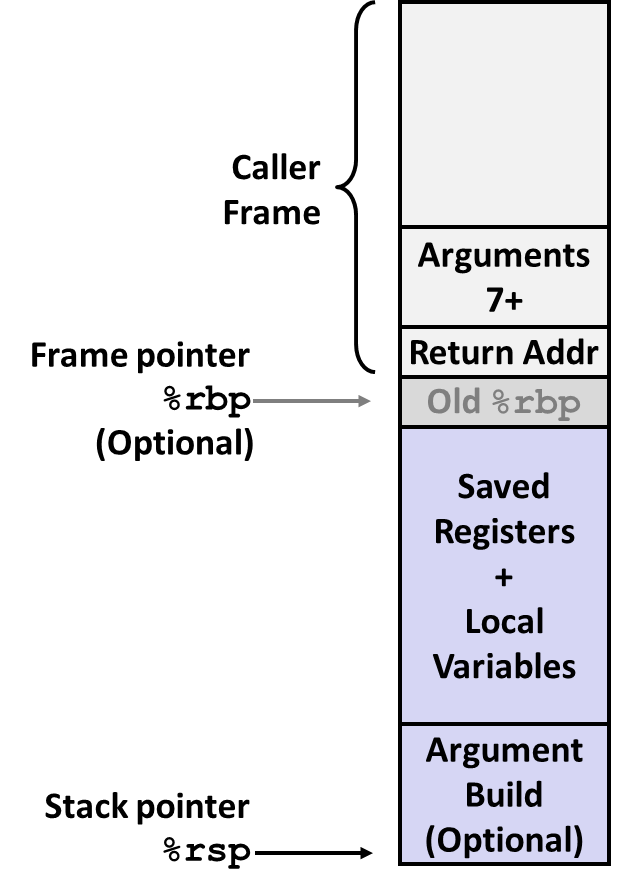 Every function call has its own stack frame.

Think of a frame as a workspace for each call.
	-	local variables 
	-	callee & caller-saved registers
	-	optional arguments for a function call
[Speaker Notes: I put minor emphasis on the issues of saved registers and the argument build... I doubt either arises in this assignment.

I do make the observation that storing the return address on the stack makes it potentially vulnerable.]
x86-64: Function Call Setup and Return
Going in…
Caller:
	-	allocates stack frame large enough for saved registers, optional arguments
	-	save any caller-saved registers in frame
	-	save any arguments beyond the first six (in reverse order) in frame 
	-	call foo: push %rip to stack, jump to label foo

Callee: 
	-	push any callee-saved registers, decrease %rsp to make room for new frame
…coming back
Callee: 
	-	increase %rsp
	-	pop any callee-saved registers (in reverse order)
	-	execute ret: pop %rip
x86-64: Function Return
max:
     . . .
     leave  # %rsp <- %rbp

     ret    # pop %rbp
            # pop %rip
caller's frame
max's frame
Two vulnerabilties: 
	-	if old frame pointer is corrupted, the stack is broken
	-	if return-to address is corrupted, the function will "return" to the wrong instruction:  ret: pop %rip
Attack Lab Overview: Phases 1-3
Overview
	Exploit x86-64 by overwriting the stack
	Overflow a buffer, overwrite return address
	Execute injected code (code placed into the victim's buffer on the stack)

Key Advice
	Brush up on your x86-64 conventions!
	Use objdump –d to determine relevant offsets
	Use GDB to determine stack addresses
Buffer on the Stack
Suppose that a function creates a buffer (array of some sort, char is particularly inviting) in its stack frame:
return address
frame for function F()
buffer
buf
Buffer on the Stack
And, suppose the running program gives you the opportunity to write data into the buffer:
... and here
return address
So, you are passed a pointer to the beginning of the buffer…
… and you write data into the buffer…
… and nothing prevents you from writing beyond the end of the buffer…
buffer
You write here ...
buf
Buffer Overflows
Exploit C String library vulnerabilities to overwrite important info on stack

When this function returns, where will it begin executing?

	ret:pop %rip

What if we want to inject new code to execute?
old return address
buf
Exploiting a Buffer Overflow
Step 1:
Put malicious machine code bytes into the caller's buffer:
return address
buf
Exploiting a Buffer Overflow
Step 2:
How do we trick the running program to execute our code?

Overwrite the old return address with the address where our malicious code begins.
new return address
Now, when this function completes, it will:
	ret:pop %rip

So, it will "return" to our code.
buf
Std Library Enables the Attack
Implementation of Unix function gets
No way to specify limit on number of characters to read
// Get string from stdin
char *gets(char *dest){    int c = getc();
    char *p = dest;
    while (c != EOF && c != '\n') {
        *p++ = c;
        c = getc();
    }
    *p = '\0';
    return dest;
}
So bad it's officially deprecated, but it has been used widely, is still used, and gcc still supports it.
[Speaker Notes: One might be tempted to say that gets() is no longer relevant, but it's still available and it was widely used in legacy code that has not been rewritten to fix the issue.]
Vulnerable Buffer Code
int main(){  printf("Type a string:");  echo();  return 0;}
// Echo Linevoid echo(){    char buf[4];  // Dangerously small!
                  // Stored on the stack!!
    gets(buf);    // Call to oblivious fn
    puts(buf);}
Buffer Overflow Executions
CentOS > ./bufdemo
Type a string:abcd
abcd


CentOS >  ./bufdemo
Type a string:abcdefghijklmnopqrst
abcdefghijklmnopqrst


CentOS >  ./bufdemo
Type a string:abcdefghijklmnopqrstuvwx
abcdefghijklmnopqrstuvwx
Segmentation fault (core dumped)
[Speaker Notes: When compiled to 32-bit code, I get a segfault with a string of length 5 (not counting the terminator).

That is partly due to the difference in frame layouts, and partly due to the fact that the saved frame pointer ebp is more critical in that context.]
Buffer Overflow Mechanics
// Echo Linevoid echo(){    char buf[4];  // Way too small!    gets(buf);    puts(buf);}
Stack
Frame
for main
Stack
frame
for main
Saved %rip
%rbp
Saved %rbp
Stack
frame
for echo
echo:
	pushq  %rbp            # setup stack frame
	movq   %rsp, %rbp
	subq   $16, %rsp

	leaq   -16(%rbp), %rax # calculate buf
	movq   %rax, %rdi      # set param for buf
	movl   $0, %eax
	call   gets            # call gets
   . . .
buf
[Speaker Notes: The next slide explains just how I know the layout of the frame for echo().

Remind them that %rip is the program counter; so the backup of it stores the address of the instruction to which we want to return when echo() is finished.]
Buffer Overflow Mechanics
00007fffffffdff0
Stack
Frame
for main
00007fffffffdfe8
Saved %rip
%rbp:
00007fffffffdfe0
Saved %rbp
buf:
00007fffffffdfd0
(gdb) info f
Stack level 0, frame at 0x7fffffffdff0:
 rip = 0x4005ec in echo (echo.c:4); saved rip 0x4005dd
 called by frame at 0x7fffffffe000
 source language c.
 Arglist at 0x7fffffffdfe0, args: 
 Locals at 0x7fffffffdfe0, Previous frame's sp is 0x7fffffffdff0
 Saved registers:
  rbp at 0x7fffffffdfe0, rip at 0x7fffffffdfe8
(gdb) p/a $rbp
$6 = 0x7fffffffdfe0
(gdb) p/a &buf[0]
$7 = 0x7fffffffdfd0
[Speaker Notes: I used gdb, with a breakpoint set at echo() and the command "info f" to examine the stack layout.

I also printed the value of rbp to verify the beginning of echo()'s frame, and the address of buf[0] to determine just where buf begins on the stack.]
Buffer Overflow Example #1
Before call to gets()
00007fffffffdff0
Stack
Frame
for main
Entered string was "abc"
00007fffffffdfe8
Saved %rip
%rbp:
00007fffffffdfe0
Saved %rbp
buf:
00007fffffffdfd0
00007fffffffdff0
Stack
Frame
for main
After call to gets()
00007fffffffdfe8
Saved %rip
%rbp:
00007fffffffdfe0
Saved %rbp
No problem
buf:
00007fffffffdfd0
'a'
'b'
'c'
'\0'
[Speaker Notes: Nothing was corrupted... no issues can arise.]
Buffer Overflow Example #2
Before call to gets()
00007fffffffdff0
Stack
Frame
for main
Entered string was "abcd...qrst"
00007fffffffdfe8
Saved %rip
%rbp:
00007fffffffdfe0
Saved %rbp
buf:
00007fffffffdfd0
00007fffffffdff0
After call to gets()
Stack
Frame
for main
00007fffffffdfe8
Saved %rip
No problem??
%rbp:
00007fffffffdfe0
'q'
'r'
's'
't'
'\0'
'i'
'j'
'k'
'l'
'm'
'n'
'o'
'p'
buf:
00007fffffffdfd0
'a'
'b'
'c'
'd'
'e'
'f'
'g'
'h'
[Speaker Notes: Here, the saved value of rbp is corrupted, but no runtime error occurs since the stack manipulations, when echo() returns, do not depend on that.]
Buffer Overflow Example #3
Before call to gets()
00007fffffffdff0
Stack
Frame
for main
Entered string was "abcd...qrstuvwxyz"
00007fffffffdfe8
Saved %rip
%rbp:
00007fffffffdfe0
Saved %rbp
buf:
00007fffffffdfd0
00007fffffffdff0
After call to gets()
Stack
Frame
for main
00007fffffffdfe8
'y'
'z'
'\0'
%rbp:
00007fffffffdfe0
'q'
'r'
's'
't'
'u'
'v'
'w'
'x'
'i'
'j'
'k'
'l'
'm'
'n'
'o'
'p'
Problem!!
buf:
00007fffffffdfd0
'a'
'b'
'c'
'd'
'e'
'f'
'g'
'h'
[Speaker Notes: Now, the return address has been corrupted... in this case, that results in a segfault when echo() returns.

QTP:  Which byte of the return address was overwritten, the high byte or the low byte?  Why?

Hint:  how are multi-byte values stored?  (little-endian)]
Demonstration: Generating Byte Codes
Use gcc and objdump to generate machine code bytes for assembly instruction sequences:
CentOS >  cat exploit.s
movq  %rbx, %rdx
addq  $5, %rdx
movq  %rdx, %rax
retq
CentOS >  gcc -c exploit.s 
CentOS >  objdump -d exploit.o

exploit.o:     file format elf64-x86-64


Disassembly of section .text:

0000000000000000 <.text>:
   0:	48 89 da             	mov    %rbx,%rdx
   3:	48 83 c2 05          	add    $0x5,%rdx
   7:	48 89 d0             	mov    %rdx,%rax
   a:	c3                   	retq
[Speaker Notes: One could also write the exploit in C (perhaps)...

The code used here serves no particular logical purpose.]
Demonstration: Trying the Exploit
Edit the objdump output as shown.

hex2raw will generate an appropriate binary version of that for input to ctarget:
CentOS >  cat exploit.hex 
48 89 da             	/* mov    %rbx,%rdx */
48 83 c2 05          	/* add    $0x5,%rdx */
48 89 d0             	/* mov    %rdx,%rax */
c3                   	/* retq    */

CentOS >  hex2raw -i exploit.hex 
H??H??H???

CentOS >  hex2raw -i exploit.hex | rtarget -q
Cookie: 0x754e7ddd
Type string:No exploit.  Getbuf returned 0x1
Normal return
(The strange output from hex2raw is due to the presence of bytes in the machine code that correspond to unprintable ASCII characters.)
[Speaker Notes: exploit.hex is an edited version of the objdump output shown on the previous slide.

See the assignment specification for the requirements.

hex2raw is necessary because we need to put the actual binary values of the machine code bytes into the buffer, not the characters shown here.

FWIW, 0x48 is the code for "H" and none of the other bytes correspond to printable characters.

The students should use the –q switch (after rtarget) if they want to avoid contacting the server; it's necessary in any case if they want to run this on their own CentOS machines.

Since my exploit string was essentially crap, it fails to solve the problem.]
Modern Systems
Modern systems will defeat the sort of exploit shown here because instructions cannot be fetched from the range of addresses holding the stack.
So… can we trick the victim of our buffer overflow into doing what we want by fetching instructions legally?
We know the victim can legally fetch instructions that are part of the victim's own executable code…
[Speaker Notes: exploit.hex is an edited version of the objdump output shown on the previous slide.

See the assignment specification for the requirements.

hex2raw is necessary because we need to put the actual binary values of the machine code bytes into the buffer, not the characters shown here.

FWIW, 0x48 is the code for "H" and none of the other bytes correspond to printable characters.

The students should use the –q switch (after rtarget) if they want to avoid contacting the server; it's necessary in any case if they want to run this on their own CentOS machines.

Since my exploit string was essentially crap, it fails to solve the problem.]
Attack Lab Overview: Phases 4-5
Overview

Utilize return-oriented programming to execute arbitrary code
	-	Useful when stack is non-executable or randomized

Find gadgets, string together to form injected code

Key Advice
	-	Use mixture of pop & mov instructions + constants to perform specific task
ROP Example
Draw a stack diagram and ROP exploit to:
	-	pop the value 0xBBBBBBBB into %rbx, and
	-	move it into %rax
void foo(char *input){
   char buf[32]; 
   ...
   strcpy (buf, input);
   return;
}
Gadgets:
address1: pop %rbx; ret
address2: mov %rbx, %rax; ret
Inspired by content created by Professor David Brumley
ROP Example: Solution
Gadgets:
Address 1: pop %rbx; ret
Address 2: mov %rbx, %rax; ret
old return address was here
void foo(char *input){
   char buf[32]; 
   ...
   strcpy (buf, input);
   return;
}
buf
[Speaker Notes: Consider what happens when echo() completes:

  -  rsp winds up pointing to the location of the old return address
  -  ret pops the stack, putting Address 1 into rip, and leaving rsp at the location of the constant
  -  the first gadget is "called", pops the constant into rbx, and leaves rsp pointing at Address 2
  -  the first gadget executes ret, which pops the stack, putting Address 2 into rip
  -  the second gadget is "called", copying rbx into rax
  -  the second gadget executes ret, therefore we must be concerned about what's
     above Address 2...]
ROP Demonstration: Looking for Gadgets
How to identify useful gadgets in your code:

	-	a gadget must come from the supplied gadget "farm"
	-	a gadget must end with the byte c3 (corresponding to retq)
	-	pop and mov instructions are useful
	-	so are carefully-chosen constants

You must use objdump to examine farm.o for candidate gadgets.

Then, you must determine the correct virtual addresses for those gadgets within rtarget.

Use objdump to examine rtarget...
[Speaker Notes: See the beginning of my gadget farm on the following slide.

Make the point that one can "subset" part(s) of longer machine instructions when forming a gadget.

Show the students the encoding tables in the assignment specification.]
ROP Demonstration: Looking for Gadgets
Creative "subsetting" of the machine code bytes may be useful:
0000000000000000 <start_farm>:
   0:	b8 01 00 00 00       	mov    $0x1,%eax
   5:	c3                   	retq   

0000000000000006 <getval_168>:
   6:	b8 48 89 c7 94       	mov    $0x94c78948,%eax
   b:	c3                   	retq   

000000000000000c <getval_448>:
   c:	b8 7e 58 89 c7       	mov    $0xc789587e,%eax
  11:	c3                   	retq   

0000000000000012 <getval_387>:
  12:	b8 48 89 c7 c3       	mov    $0xc3c78948,%eax
  17:	c3                   	retq   

0000000000000018 <getval_247>:
  18:	b8 18 90 90 90       	mov    $0x90909018,%eax
  1d:	c3                   	retq   

000000000000001e <addval_452>:
  1e:	8d 87 48 89 c7 c3    	lea    -0x3c3876b8(%rdi),%eax
  24:	c3                   	retq
ROP Demonstration: Looking for Gadgets
Gadgets:
Address 1: pop %rbx; ret

Address 2: mov %rbx, %rax; ret
48 89 d8 c3
5b c3
4018d2:	c7 07 5b c3 4f 58
4018d8:	c3
. . .
4018e4:	48 89 d8
4018e7:	c3
QTP:	What's the address of the first gadget?
	Why?
Tools
objdump –d 
View byte code and assembly instructions, determine stack offsets
./hex2raw
Pass raw ASCII strings to targets
gdb
Step through execution, determine stack addresses
gcc –c
Generate object file from assembly language file
More Tips
Draw stack diagrams 

Be careful of byte ordering (little endian)

READ the assignment specification!
A video presentation of CMU's version is available as Recitation 5 at the link below:
https://scs.hosted.panopto.com/Panopto/Pages/Viewer.aspx?id=60c65748-2026-463f-8c57-134fd6661cdf
[Speaker Notes: The video may be useful, so be sure to mention it.

But... most of the lecture videos there correspond to our CS 3214, not CS 2506.]